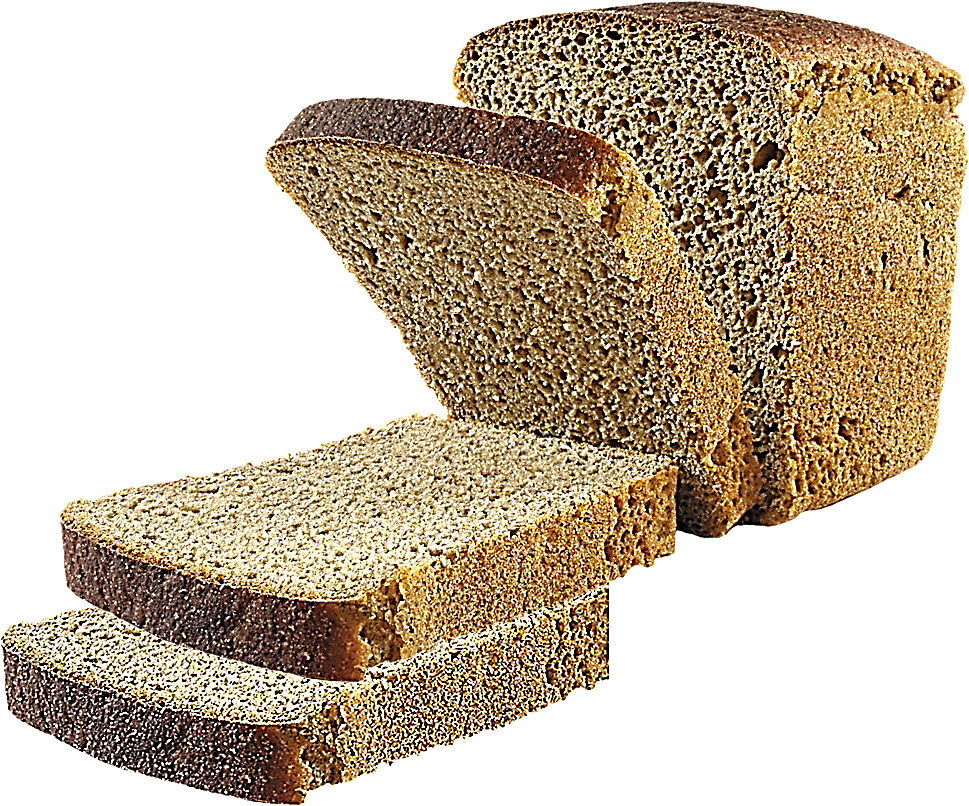 OFFERS 
AND SUGGESTIONS